Warm-UP
What is sports medicine?
Review
What is the pattern for the ankle wrap?
Where do we start the elastic wraps?
What is prophylactic treatment?
What are 2 guidelines for elastic wraps?
Unit 2: Sports medicine Team
What is sports medicine?
Sports medicine is a broad term for the fields of medical practice related to physical activity and sports. 
It is an umbrella term for many practices that relate to both performance enhancement and injury care & management.
What does performance enhancement mean?
What does injury care & management mean?
Spend 15 mins to add to notes
Identify at least 4 professions that could fall under the performance enhancement portion of sports medicine. Give a brief explanation what they do and how it enhances performance

Identify at least 5 professions that could fall under the injury care & management portion of sports medicine. Give a brief explanation what they do and how they fit in this portion.
Why is it important to have a comprehensive sports medicine team?
Warm-Up
What do you know about concussions?
Why
Why do you think it is important to have a comprehensive sports medicine team? 
The more comprehensive the sports medicine team the better prepared they are to treat athletes’ injuries and have them at peak performance level.
Ex: athlete chips a tooth, ATS and sports medicine physicians are not trained or qualified to fix injury.
Warm-Up
What is an athletic trainer? What do you think they do?
Warm-UP
Who do you think is part of the sports medicine team for a high school?
Review
What are the 2 main domains that fall under the sports medicine umbrella term?
What are 3 jobs for each and what do they do?
What does it mean to have a comprehensive sports medicine team? 
Why would you want a comprehensive team?
Sports medicine organizations
There are many organizations that benefit the sports medicine and athletic training fields. 
These professional organizations are designed to:
Upgrade the field by devising and maintaining a set of professional standards including a code of ethics.
Bring together professionals to exchange ideas, conduct research, and solve issues
Create a team of similarly minded professionals to solve problems individually they couldn’t.
Career Project
Choose a sports med career you are interested and create a presentation that must include:
Level of degree/schooling necessary
You will come up with a job description for them; determine whether performance enhancement or injury care management
Typical settings and hours worked
Professional organization
Salary
Creativity/images/sources
Warm-Up
What do you think is the benefit of employing an Athletic Trainer?
Review
What are benefits of professional organizations
Certified Athletic trainers
Have to complete the necessary pre-requisites in undergrad and apply for grad school.
Certified Athletic Trainers have to receive a degree from an accredited college or university. 
Along with that they must pass a Board of Certification (BOC) exam.
After they complete both of those they become an ATC (Certified Athletic Trainer)
To become employed they must also be licensed in their state. (LAT)
Athletic trainer’s continued
The role of the athletic trainer is to work in: prevention, management, evaluation, and rehabilitation of injuries related to physical activity.
In NC must work under a supervising physician that gives them a protocol
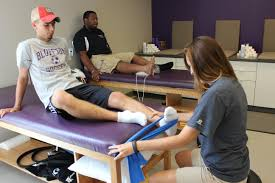 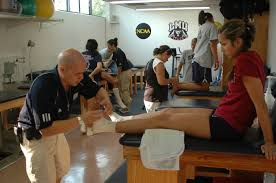 Review
What is one thing having a professional organization does?

What is the process to become an Athletic Trainer?

What are 3 things an AT does?
Sports medicine team
For an injured athlete the main 3 people with the closest relationship to the athlete are going to be the Coach, Athletic Trainer, and Physician.
The main concern for each member of the sports medicine team should ALWAYS be the Athlete’s SAFETY
Can you think of a scenario recently where this seemed clouded or come up with one if you do not know of one.
Individually ON a sheet of notebook paper: 10 Mins Turn in.
What are some things that a coach working in cooperation with an athletic trainer can do to help minimize the chances of injury?

How can the athletic trainer support a coach when managing an injured athlete?

Why must there be mutual trust between the athletic trainer and the head coach? How can it be gained and how can it be lost? (1 example for both AT and Coach)
Warm-Up
Why is it important to communicate with the family about their child’s injury and participation?
Review
What is the main organization for Athletic Trainers?
What are the requirements to become a certified athletic trainer?
What does LAT and ATC stand for?
Between sports medicine team what should always be the main priority?
How can coaches and Ats work together to provide the best environment for an athlete?
Warm-UP
Why should there be an Athletic Trainer at a high school sporting event?
Review
What are 3 professions that could be part of the sports medicine team?
What is the certification abbreviation for an Athletic Trainer?
What is the licensure abbreviation for an Athletic Trainer?
Family in Sports medicine team
In high school, who is going to make the decisions on where the injured athlete and when the athlete gets seen by a physician if necessary?
Important to let the family know what is going on to ensure that the athlete is taking care of themselves away from the school and if needed the athlete is seen by a physician.
Who makes the decision what physician the athlete is seen by? What can determine where they go?
Warm-Up
How does coaching impact player’s safety?
Responsibilities of the coach
If there is no AT at a school or the AT is not present at the time who becomes fully responsible for the health of the athletes?
Spend 3 minutes coming up with as many ways possible that a coach prevents injury.
All coaches should be CPR/ First Aid certified!
Why?
Could there be a punishment if they are not? How?
Work with table to answer these
How does coaching technique play a part in preventing injuries?
What sports specifically should be cautious?
Who makes final decision on return to play decisions?
Who on the sports medicine team works most with injured athlete?
Come up with at least 6 different employment settings an Athletic Trainer can be employed in.
Warm-Up
Why should there be an Athletic Trainer at high school sporting events?
Review
Why is it important to keep the parents informed about what is going on with the injured athlete?
Why does it matter where the athlete goes when they are injured?
Why should a coach be CPR/First Aid certified?
What sports need to emphasize coaching technique to avoid injuries?
Who makes the final say in an athlete’s return to play?
Individually
Come up with 5 characteristics you feel are important for an Athletic Trainer to have. Explain why for each.
Athletic Trainer
Using your phones, find at least 5 employment settings an Athletic Trainer could work in?
From Pg 9/10/11
Who deals with the athlete from time of initial injury until complete return to play?
What are the roles of an Athletic Trainer?
Who established specific requirements for an individual to become certified?
How do you become an ATC?
What are 5 methods for injury prevention?
Why is the initial evaluation so important?
What can mask an injury?
What is involved in Healthcare Administration Roles
Warm-Up
Is a high school athlete able to refuse treatment that the coach or athletic trainer feel is necessary for them? Why/why not?
review
What are 3 settings an AT can work in?

What are 2 sport specific actions that technique is important for teaching?

Who makes final decision on an athlete not playing?
To add to notes from yesterday
3 things that can mask an injury if evaluated after a while?
Reveiw
Who does the AT work with to design rehab protocol?
Who oversees the rehab process?
What is part of the organization and administrative role of athletic training?
Who developed a code of Ethics for AT’s
What can be a consequence of unethical behavior?
Warm-Up
Do you think there is a law that requires AT at a high school. Should there?
Warm-Up
After an ATC obtains a degree should they have to continue their education afterwards? Why/why not?
Review
What are 3 things that mask an injury?
What are 5 methods of injury prevention?
Why is the initial evaluation of an injury most important?
What are 3 roles of an Athletic Trainer?
With partner come up with 10 question review
5 multiple choice
5 fill in blank/short response